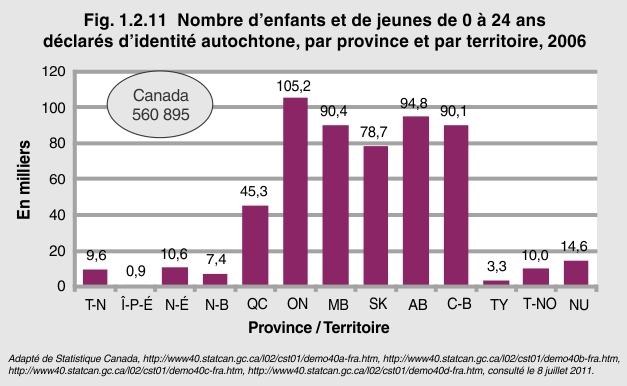 [Speaker Notes: En 2006, plus de 560 000 enfants et jeunes autochtones de moins de 25 ans vivaient au Canada. Le plus grand nombre d’entre eux vivait en Ontario (105 205) et beaucoup d’autres vivaient au Manitoba (90 360), en Saskatchewan (78 680), en Alberta (94 805) et en Colombie-Britannique (90 065). Moins d’enfants et de jeunes autochtones vivaient dans les provinces de l’Atlantique. Dans les territoires, le nombre total d’enfants et de jeunes autochtones semblent bas comparativement à certaines autres provinces, mais leur proportion dépasse largement celle des enfants et des jeunes non autochtones dans les territoires.]